Lou-Anne LE MAIRE
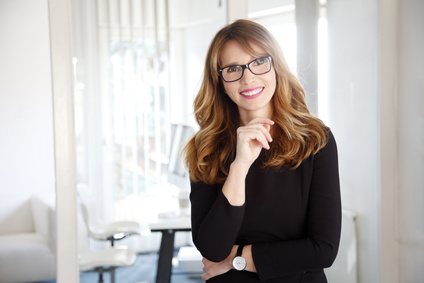 JOB TITLE